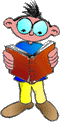 Подготовительный тест
 к контрольной работе №4 
7 класс
Перед вами тест, который поможет вам
подготовиться к контрольной работе по теме
«Степень с натуральным 
показателем»
٭Прочитайте задание
٭ Выберите вариант правильного ответа
٭ Нажмите на кнопку с выбранным ответом
Если вы выбрали правильный ответ,вы автоматически переходите к следующему вопросу.
Если вы ошиблись, компьютер скажет вам об этом и даст вам возможность ещё раз выбрать ответ в той же задаче.
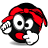 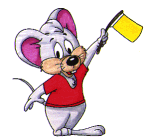 Удачи!
Задание №1
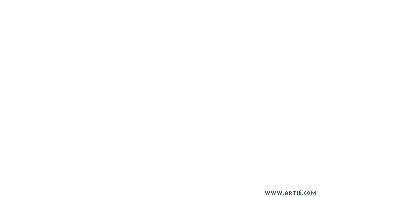 Вычислите:   (-2)4

а) -8
б) 16
в) 8
г)-16
Задание №2
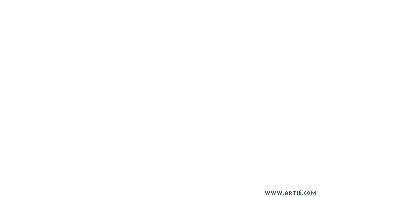 Вычислите:   -24

а) -8
б) 16
в) 8
г)-16
Задание №3
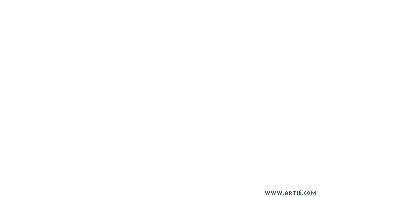 Вычислите:   (-1)4

а) 1
б) -4
в) -1
г)4
Задание №4
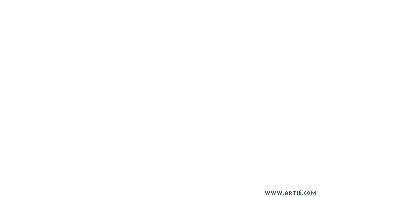 Вычислите:   (-1)5

а) 1
б) -5
в) -1
г)5
Задание №5
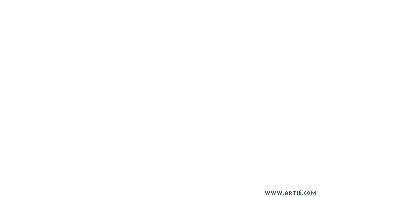 Вычислите: -14

а) 1
б) -4
в) -1
г)4
Задание №6
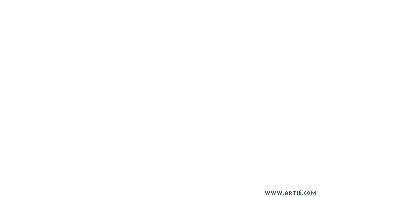 Вычислить:
Задание №7
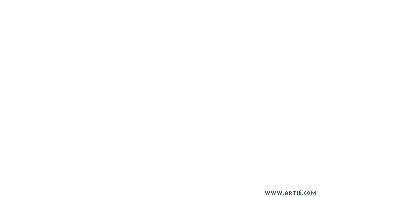 Вычислить:
Задание №8
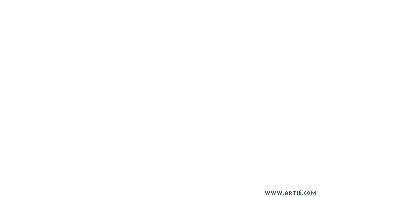 Вычислить:
Задание №9
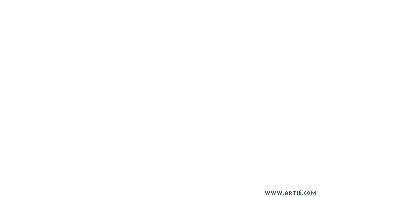 Вычислить значение степени, если основание равно  -4, а показатель равен 2.
Задание №10
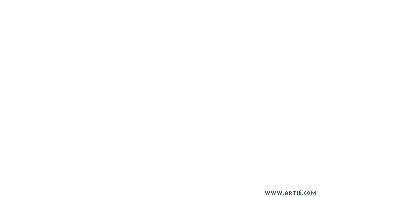 Вычислите значение выражения   -а2 ,если а=0

а) 0
б) -2
в) 2
г)-1
Задание №11
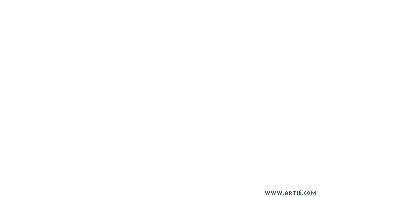 Вычислите значение выражения   (-а)2 ,если а=10

а)-100
б) -20
в)100
г)20
Задание №12
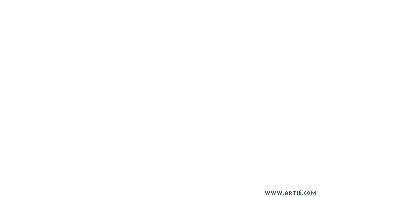 Среди значений выражений (-1,5)2; (-0,5)3; -1,52; 1,42 найдите наибольшее.
Задание №13
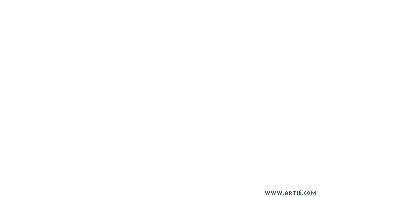 Среди значений выражений (-1,5)2; (-0,5)3; -1,52; 1,42 найдите наименьшее.
Задание №14
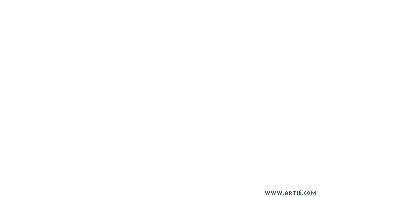 Среди значений выражений (-1,4)2; (-0,5)2;  -1,42; 1,52 найдите наибольшее.
Задание №15
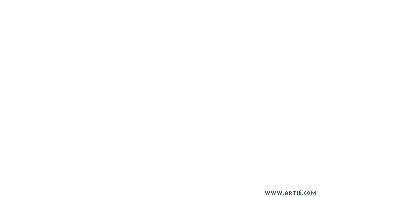 Среди значений выражений (-1,4)2; (-0,5)2; -1,42; 1,52 найдите наименьшее.
Задание №16
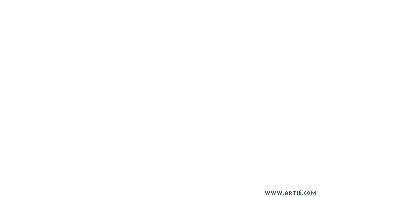 Во сколько раз одно из чисел          и          меньше другого?

а)10
б)0,1
в)100
г)0,01
Задание №16
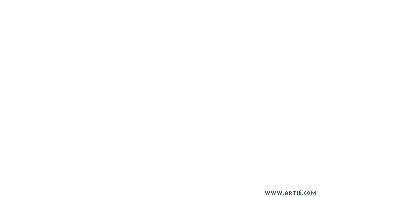 Расстояние от Земли до Солнца равно             м.
Выразите расстояние в километрах?

а)1,5∙1010
б) 1,5∙109
в) 1,5∙108
г) 1,5∙107
Задание №17
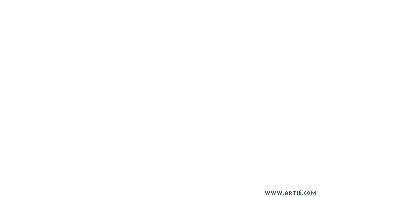 Земля находится на расстоянии 1,49∙108 км от солнца. Выразите это расстояние в миллионах километров.

а)1,49
б) 14,9
в) 1490
г) 149
Задание №18
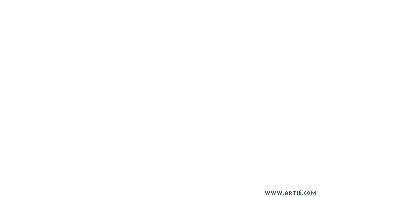 Представьте в виде степени:  

а)с 10
б)с 11
в) с 12
г) 11
Задание №19
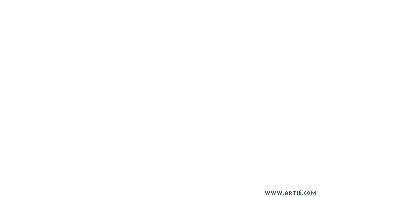 Представьте в виде степени:  

а)1
б)с 1
в) с 12
г) с 8
Задание №20
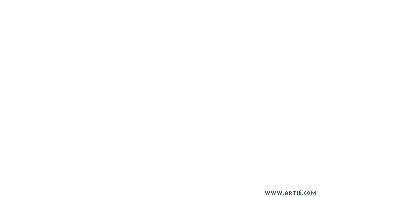 Число 3100   не равно :
Задание №21
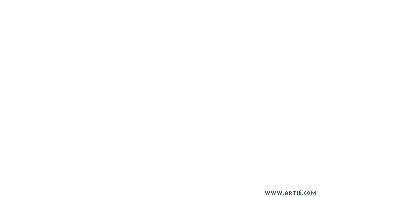 Сравните а2  и а 3   , если а>1
а)а 2 <a  3
б) а 2  >a  3
в) а 2 =a  3
г)сравнить нельзя
Задание №22
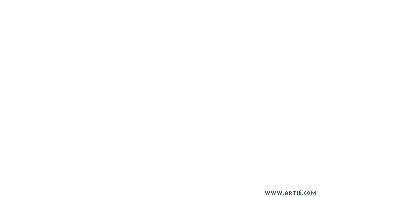 Сравните а2  и а 3   , если 0<а<1
а)а 2 <a  3
б) а 2  >a  3
в) а 2 =a  3
г)сравнить нельзя
Задание №23
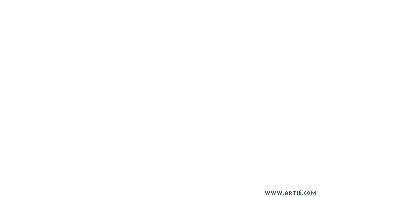 Чему равно значение выражения 
   при а= -
Задание №24
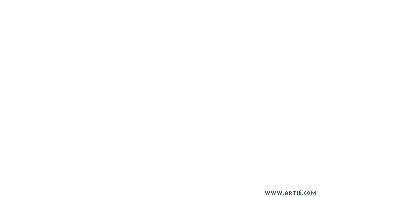 Представьте выражение           в виде степени с основанием
Задание №25
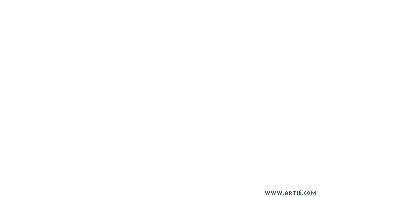 Число                     является кубом числа
Задание №26
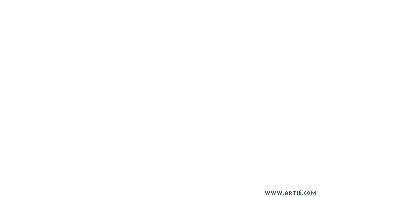 Какое из указанных ниже равенств верно при любых целых значениях ?
Задание №27
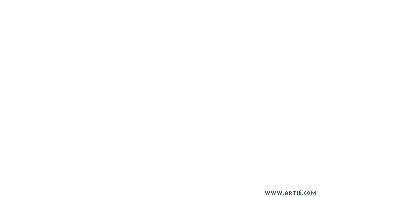 Представьте  выражение                                       в виде степени с основанием  4.
Задание №28
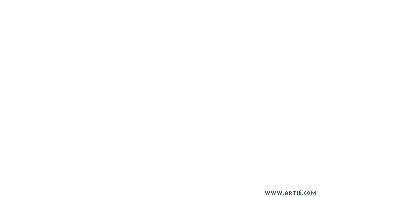 Решить уравнение:      
а)-5
б) 4,5
в)-2
г)2
Задание №29
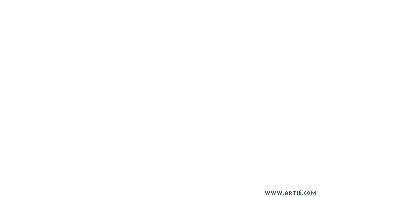 Решить уравнение:      
а)1
б) 0,5
в)-0,5
г)-12,5
Задание №30
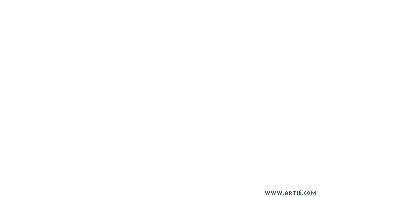 Вычислить:
а)516
б)-625
в)15
г)125
Задание №31
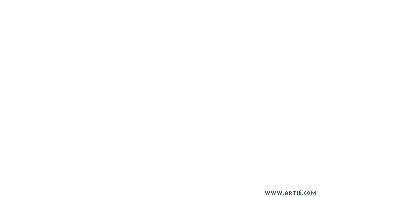 Вычислить:
а)5
б)25
в)15
г)125
Задание №32
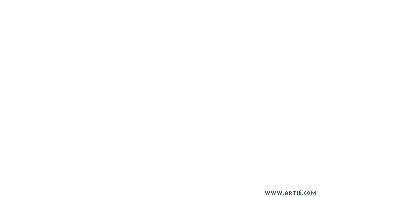 Вычислить:
а)26
б)28
в)-29
Г)-26
Задание №33
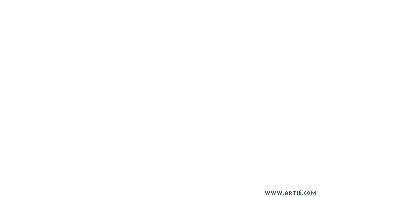 Вычислить:
а)-8
б)10
в)11
Г)-10
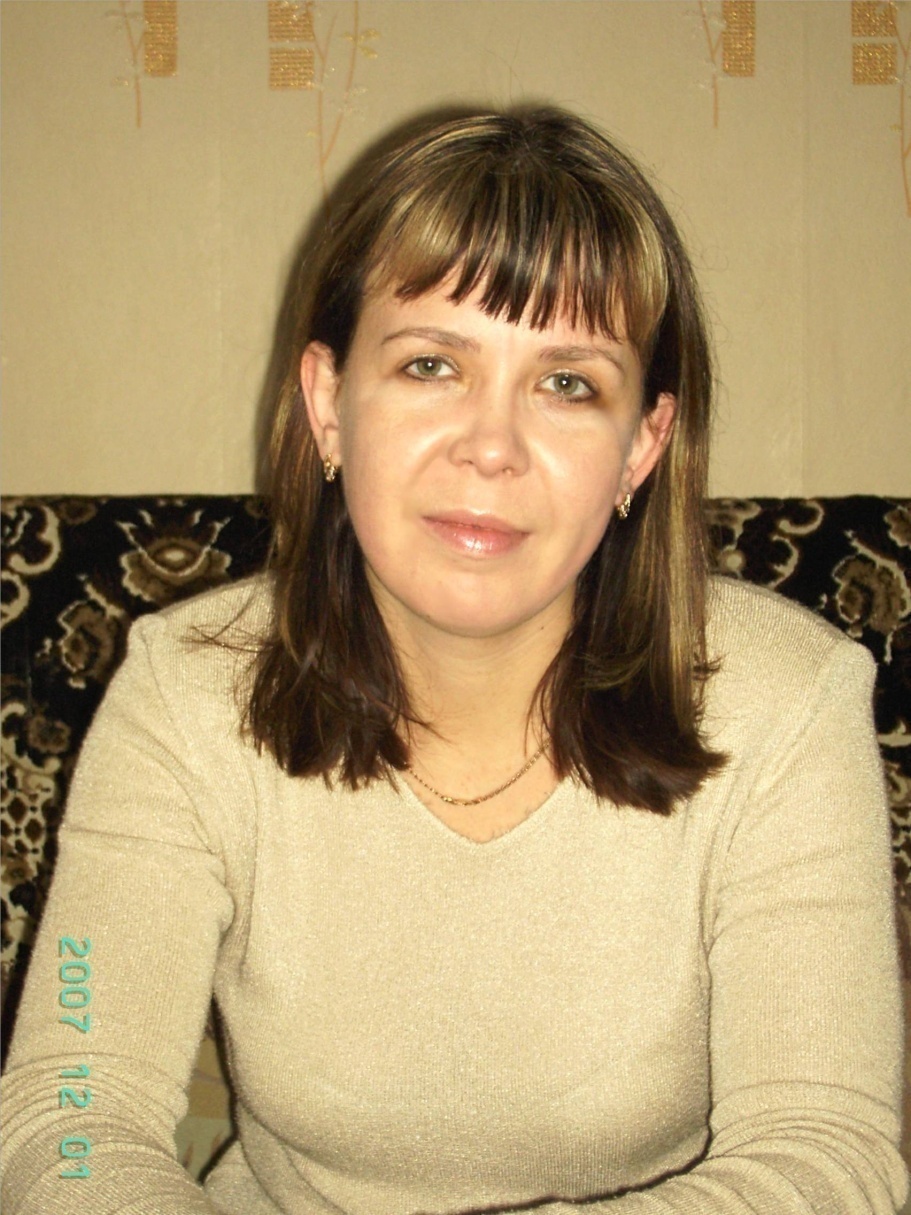 Я вас поздравляю!
                                       Вы дошли до финала. 
                                                   Результат оцените
                                                                     сами
                                             ( надеюсь на вашу совесть)
                                                            А впрочем
                                                    контрольная работа ,         
                                                   которая будет завтра,
                                                            всё покажет!
                                                  До свидания!   

                            Нажмите для выхода
А впрочем, может завтра
И не будет контрольной…..
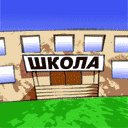 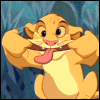 Опаньки!
Вы ошиблись!
Попробуйте ещё раз.
Нажмите на кнопку возврата